Здравствуй дорогой друг. Сегодня, вместе со мной, ты отправишься в путешествие по страницам математики.
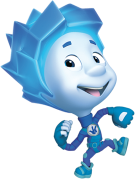 Но прежде чем нам отправиться  в путешествие, ты должен отгадать мою загадку, ответ которой будет являться темой нашего путешествия.
У нее нет ничего:
Нет ни глаз, ни рук, ни носа,
Состоит она всего
Из условия с вопросом.

Как ты думаешь,что это?
Правильно,задача.
Итак, тема нашего урока решение задач. 
Ты знаешь из чего состоит задача?
Задача состоит из:
Условия
Вопроса
Схемы  
Решения
Ответа
Мальчик собрал 3 листика. Девочка собрала 2 листика.Сколько всего листиков?
То,что выделено красным цветом-это УСЛОВИЕ задачи, т.е. то, что нам известно.
Мальчик собрал 3 листика. Девочка собрала 2 листика. Сколько всего листиков?
То,что выделено красным цветом-это ВОПРОС задачи, т.е. то, что надо узнать
Мальчик собрал 3 листика. Девочка собрала 2 листика. Сколько всего листиков?
Давай составим схему по этой задачи.
Начертим прямую.
Потом на ней отметим то,что нам дано.
А теперь,то что нужно найти.
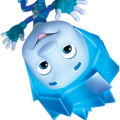 Собрала девочка
Собрал мальчик
?
Мальчик собрал 3 листика. Девочка собрала 2 листика. Сколько всего листиков?
Как найти, сколько всего листиков? (3+2=5) Это РЕШЕНИЕ задачи.
Мальчик собрал 3 листика. Девочка собрала 2 листика. Сколько всего листиков?
3+2=5
5-это Ответ задачи.
А теперь давай попробуем решить задачу.
УУ Сони было 4 марки, а у Поли на 2 марки меньше.Сколько  марок было у Поли?
Что нам дано в условии?
УУ Сони было 4 марок, а у Поли на 2 марок меньше.
Нарисуем схему.
Поля
Соня
На 2 меньше,чем у Сони
4
Что нам нужно сделать,чтобы найти сколько марок было у Поли?
Правильно,нужно из марок Сони вычесть 2.Тогда чему это будет равно?
4-2=?
Правильно, 2.
Давай правильно запишем ответ.
Ответ: 2 марки было у Поли.
На грядке выросло 10 морковок. Для салата сорвали 4 морковки. Сколько морковок осталось на грядке?
Эту задачу попробуй решить сам.
Твоя схема должна выглядеть примерно так
4 сорвали
? осталось
Всего морковок
           10
Проверь себя!
Выросло 10 морковок,сорвали 4 морковки.
Значит,надо из 10 вычесть 4
10-4=6
Ответ:6 морковок осталось на грядке.
Давай повторим,что мы сегодня прошли.
Из чего состоит задача?
Правильно,из условия,вопроса,решения и ответа.Приведи пример каждого из компонентов.
МОЛОДЕЦ!!!
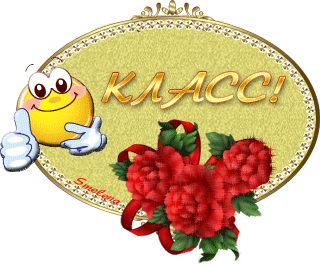